4133202 เทคโนโลยีอินเทอร์เน็ตบทที่ 7 การค้นหาข้อมูลบนอินเทอร์เน็ต
อาจารย์ผู้สอน ปุริม ชฎารัตนฐิติ
การค้นหาข้อมูลบนเครือข่ายอินเทอร์เน็ต
การค้นหาข้อมูลบนเครือข่ายอินเทอร์เน็ตที่มีอยู่เป็นจำนวนมาก ถ้าเราเปิดไปทีละหน้าจออาจจะต้องเสียเวลาในการค้นหา และอาจหาข้อมูลที่เราต้องการไม่พบ การที่เราจะค้นหาข้อมูลให้พบอย่างรวดเร็วจะต้องใช้เว็บไซต์สำหรับการค้นหาข้อมูลที่เรียกว่า Search Engine Site ซึ่งจะทำหน้าที่รวบรวมรายชื่อเว็บไซต์ต่างๆ เอาไว้ โดยจัดแยกเป็นหมวดหมู่ ผู้ใช้งานเพียงแต่ทราบหัวข้อที่ต้องการค้นหาแล้วป้อน คำหรือข้อความของหัวข้อนั้นๆ ลงไปในช่องที่กำหนด คลิกปุ่มค้นหา (หรือกดปุ่ม Enter) เท่านั้น ข้อมูลอย่างย่อ ๆ และรายชื่อเว็บไซต์ที่เกี่ยวข้องจะปรากฏให้เราเข้าไปศึกษาเพิ่มเติมได้ทันที
การค้นหาข้อมูลบนเครือข่ายอินเทอร์เน็ต
Search Engine แต่ละแห่งมีวิธีการและการจัดเก็บฐานข้อมูลที่แตกต่างกันไปตามประเภทของ Search Engine ที่แต่ละเว็บไซต์นำมาใช้เก็บรวบรวมข้อมูล ดังนั้นการที่จะเข้าไปหาข้อมูลหรือเว็บไซต์ โดยวิธีการ Search นั้น อย่างน้อยจะต้องทราบว่า เว็บไซต์ที่เข้าไปใช้บริการ ใช้วิธีการหรือ ประเภทของ Search Engine อะไร เนื่องจากแต่ละประเภทมีความละเอียดในการจัดเก็บข้อมูลต่างกันไป
ประเภท Search Engine
การค้นหาข้อมูล (Keyword Index)   
เป็นการค้นจากข้อความในWeb Pageที่ได้ผ่านการสำรวจมาแล้ว จะอ่านข้อความ ข้อมูล ของ Web Page นั้น ๆ โดยการอ่านนี้จะหมายรวมไปถึงอ่านข้อความที่อยู่ในโครงสร้างภาษา HTML ซึ่งอยู่ในรูปแบบของข้อความ วิธีการค้นหาของ Search Engine ประเภทนี้จะให้ความสำคัญกับการเรียงลำดับข้อมูลก่อน-หลัง และความถี่ในการนำเสนอข้อมูลนั้น การค้นหาข้อมูล โดยวิธีการเช่นนี้จะมีความรวดเร็วมาก แต่มีความละเอียดในการจัดแยกหมวดหมู่ของข้อมูลค่อนข้างน้อย เนื่องจากไม่ได้คำนึงถึงรายละเอียดของเนื้อหาเท่าที่ควร แต่หากว่าต้องการแนวทางด้านกว้างของข้อมูล และความรวดเร็วในการค้นหา วิธีการนี้ก็ใช้ได้ผลดี
ประเภท Search Engine
การจำแนกหมวดหมู่ข้อมูล (Subject Directories)  
Search Engine ประเภทนี้ จะจัดแบ่งโดยการวิเคราะห์เนื้อหา รายละเอียด ของแต่ละWeb Page ว่ามีเนื้อหาเกี่ยวกับอะไร โดยการจัดแบ่งแบบนี้จะใช้แรงงานคนในการพิจารณาWeb Page ซึ่งทำให้การจัดหมวดหมู่ขึ้นอยู่กับวิจารณญาณของคนจัดหมวดหมู่แต่ละคนว่าจะจัดเก็บข้อมูลนั้น ๆ อยู่ในเครือข่ายข้อมูลอะไร ดังนั้นฐานข้อมูลของ Search Engine ประเภทนี้จะถูกจัดแบ่งตามเนื้อหาก่อน แล้วจึงนำมาเป็นฐานข้อมูลในการค้นหาต่อไป การค้นหาค่อนข้างจะตรงกับความต้องการของผู้ใช้ และมีความถูกต้องในการค้นหาสูง เป็นต้นว่า หากเราต้องการหาข้อมูลเกี่ยวกับเว็บไซต์ หรือ Web Page ที่นำเสนอข้อมูลเกี่ยวกับคอมพิวเตอร์ Search Engine ก็จะประมวลผลรายชื่อเว็บไซต์ หรือ Web Page ที่เกี่ยวกับคอมพิวเตอร์ล้วนๆ มาให้
ประเภท Search Engine
การค้นหาแบบเชื่อมโยง   (Metasearch Engines)   
จุดเด่นของการค้นหาด้วยวิธีการนี้ คือ สามารถเชื่อมโยงไปยัง Search Engine ประเภทอื่นๆ และยังมีความหลากหลายของข้อมูล แต่การค้นหาด้วยวิธีนี้มีจุดด้อย คือ วิธีการนี้จะไม่ให้ความสำคัญกับขนาดเล็กใหญ่ของตัวอักษร และมักจะผ่านเลยคำประเภท Natural Language (ภาษาพูด)
ส่วนประกอบของ Search Engine
การทำงานของ Search Engine  ประกอบไปด้วย 3 ส่วนหลัก ๆ คือ
1. Spider หรือ Web Robot จะเป็นตัวที่ทำหน้าที่เข้าสำรวจเว็บไซต์ต่างๆ แล้วดึงข้อมูลเหล่านั้นมาอัพเดทใส่ในรายการฐานข้อมูล ส่วนมาก Spider มักจะเข้าไปอัพเดทข้อมูลเป็นรายเดือน
2. ฐานข้อมูล (Database) เป็นส่วนที่เก็บรายการเว็บไซต์ ฐานข้อมูลที่ดีควรจะมีขนาดใหญ่เพียงพอที่จะรองรับกับการเติบโตของเว็บไซต์ในปัจจุบัน การออกแบบฐานข้อมูลที่ดีก็เป็นส่วนสำคัญเพราะถ้าฐานข้อมูลออกแบบมาทำงานช้าก็ทำให้การรอผลนานและจะไม่ได้รับความนิยมไปในที่สุด
ส่วนประกอบของ Search Engine
3.โปรแกรม Search Engine มีหน้าที่รับคำหรือข้อความที่ผู้ใช้งานป้อนเข้ามา แล้วเข้าค้นหาตามเว็บไซต์ต่างๆ ที่จัดเก็บไว้ในฐานข้อมูล จากนั้นก็จะรายงานผลเว็บไซต์ที่ค้นพบให้กับผู้ใช้ การสืบค้นด้วยวิธีนี้นอกจากจะต้องมีระบบการสืบค้นข้อมูลที่รวดเร็วและมีประสิทธิภาพแล้ว การกลั่นกรองผลที่ได้ เพื่อให้ตรงกับความต้องการของผู้ใช้ก็เป็นอีกส่วนหนึ่งที่สำคัญของการสืบค้นข้อมูล
เทคนิคในการค้นคว้าข้อมูล
การที่เราจะหาข้อมูลอะไรสักอย่าง เมื่อก่อนช่างยากแสนยาก ต้องไปหาหนังสือมาอ่าน หรือไปหาตามแหล่งต่าง ๆ แต่ทุกวันนี้การค้นหาข้อมูลเหล่านี้ ทำได้ง่ายมาก โดยจะมีเว็บไซต์ที่ให้บริการค้นหาข้อมูล เช่น google , yahoo , Infoseek, Excite ,Lycos ,Siamguru , Sanook เหล่านี้ล้วนมีบริการค้นหาข้อมูลทั้งนั้น ในการค้นหาข้อมูล เราต้องหาคำศัพท์ที่จำเพาะเจาะจง อย่าใช้ข้อความยาว ๆ แต่ให้ใช้ข้อความที่เป็นลักษณะสำคัญ เช่น เราต้องการหาวิธีการค้นหาข้อมูลโดยใช้ Google เราก็พิมพ์คำสำคัญ แต่บางครั้งข้อมูลอาจจะมีเยอะก็ค่อย ๆ เพิ่มคำสำคัญ ๆ เข้าไป
เทคนิคของเว็บ Google ที่แนะนำ
1. Google จะใช้ and (และ) อยู่ในประโยคเสมอ เช่น 
	ค้นหา back to the nature 
	Google จะค้นหาแบบ back AND nature
2. การใช้ OR (หรือ) คือการให้ Google หาข้อมูลมากขึ้นวิธีใช้ พิมพ์ OR ด้วยตัวใหญ่ระหว่างคำที่ต้องการ 
	เช่น vacation london OR paris
	คือหา vacation ทั้งใน London และ Paris
เทคนิคของเว็บ Google ที่แนะนำ
3. Google จะละคำทั่วๆไป (เช่น the, to, of) และตัวอักษรเดี่ยว เพราะจะทำให้ค้นหาช้าลง แต่ถ้าคำพวกนั้นสามารถช่วยให้หาข้อมูลง่ายขึ้น ก็ต้องใช้เครื่องหมาย + ช่วยโดยนำไปอยู่หน้าคำนั้น (ต้องเว้นวรรคก่อนด้วย) 
	เช่น back +to nature 
	Google จะค้นหาแบบ back AND to AND nature
4. Google สามารถกันขอบเขตการค้นหาให้เล็กลงด้วยการใช้ Advanced Search หรือ การค้นหา แบบพิเศษ
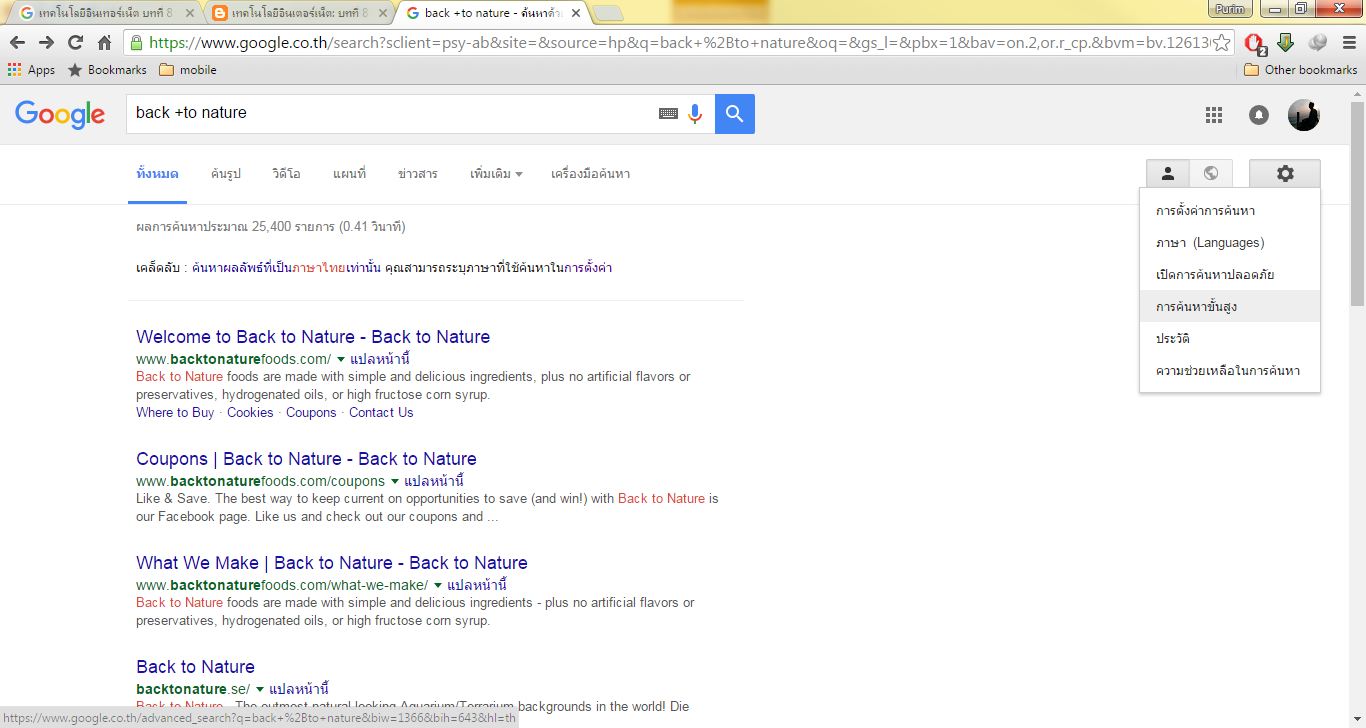 เทคนิคของเว็บ Google ที่แนะนำ
5. Google สามารถค้นหาตามประเภทไฟล์ที่ค้นหาได้
	เช่น front mission filetype:pdf 
	ค้นหาเรื่องเกี่ยวกับ front mission แสดงไฟล์ประเภท PDF
6. การค้นหาแบบทั้งวลี (คือการค้นหาทั้งกลุ่มคำ) ให้ใช้เครื่องหมาย " " 
	เช่น "front mission“
	ค้นหาเรื่องเกี่ยวกับ front mission โดยต้องมีข้อความตรงทุกประการ
7. Google สามารถแปลเว็บภาษาต่างๆ เป็น ภาษาตามภูมิภาคที่ใช้ได้ (โดยคลิ้กที่คำว่า “แปลหน้านี้" ด้านข้างชื่อเว็บ)
เทคนิคของเว็บ Google ที่แนะนำ
8. Google สามารถตัดคำพ้องรูปได้โดยใช้เครื่องหมาย - ช่วยโดยการนำไปอยู่คำที่จะตัด 
	เช่น คำว่า bass มี 2 ความหมายคือ เกี่ยวกับปลา และดนตรี
	เราจะตัดที่มีความหมายเกี่ยวกับดนตรีออกโดยพิมพ์ bass -music 	หมายความว่า bass ที่ไม่มีคำว่า music 
นอกจากนี้ยังสามารถตัดประเภทไฟล์ที่ค้นหาได้อีก 
	เช่น "front mission" -filetype:pdf 
	หมายความว่า เรื่องเกี่ยวกับ front mission แต่ไม่แสดงไฟล์ PDF